Министерство  Образования  Республики    Мордовия
Портфолио
Бякиной Светланы Викторовны
воспитателяМБДОУ «Инсарский детский сад «Солнышко»
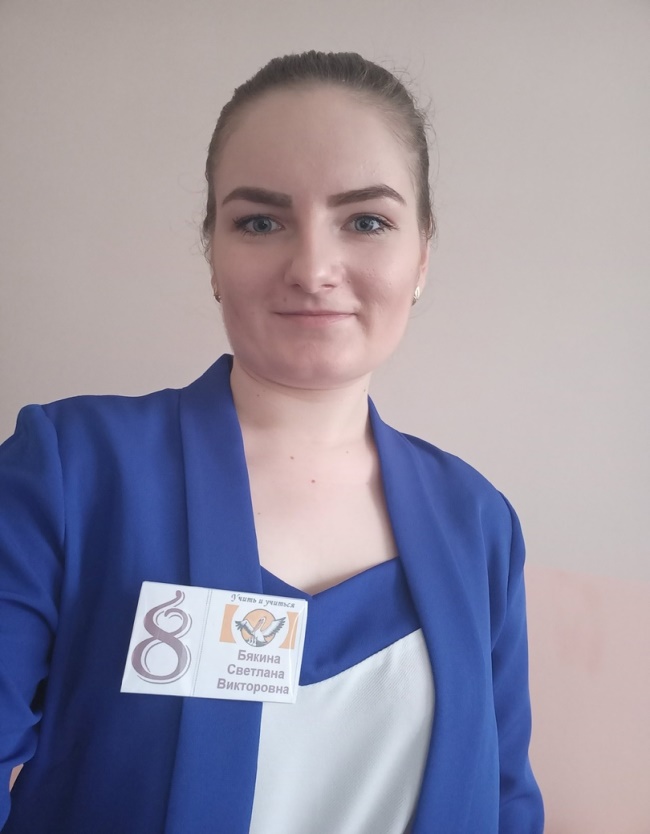 Общие сведения о педагоге
Представление педагогического опыта
«Игра как средство социально-коммуникативного развития детей раннего возраста»
https://upload2.schoolrm.ru/iblock/c42/c42cebea4c2fdec9dca3748fd43dcf7d/ped_opyt.PDF
Наличие публикаций
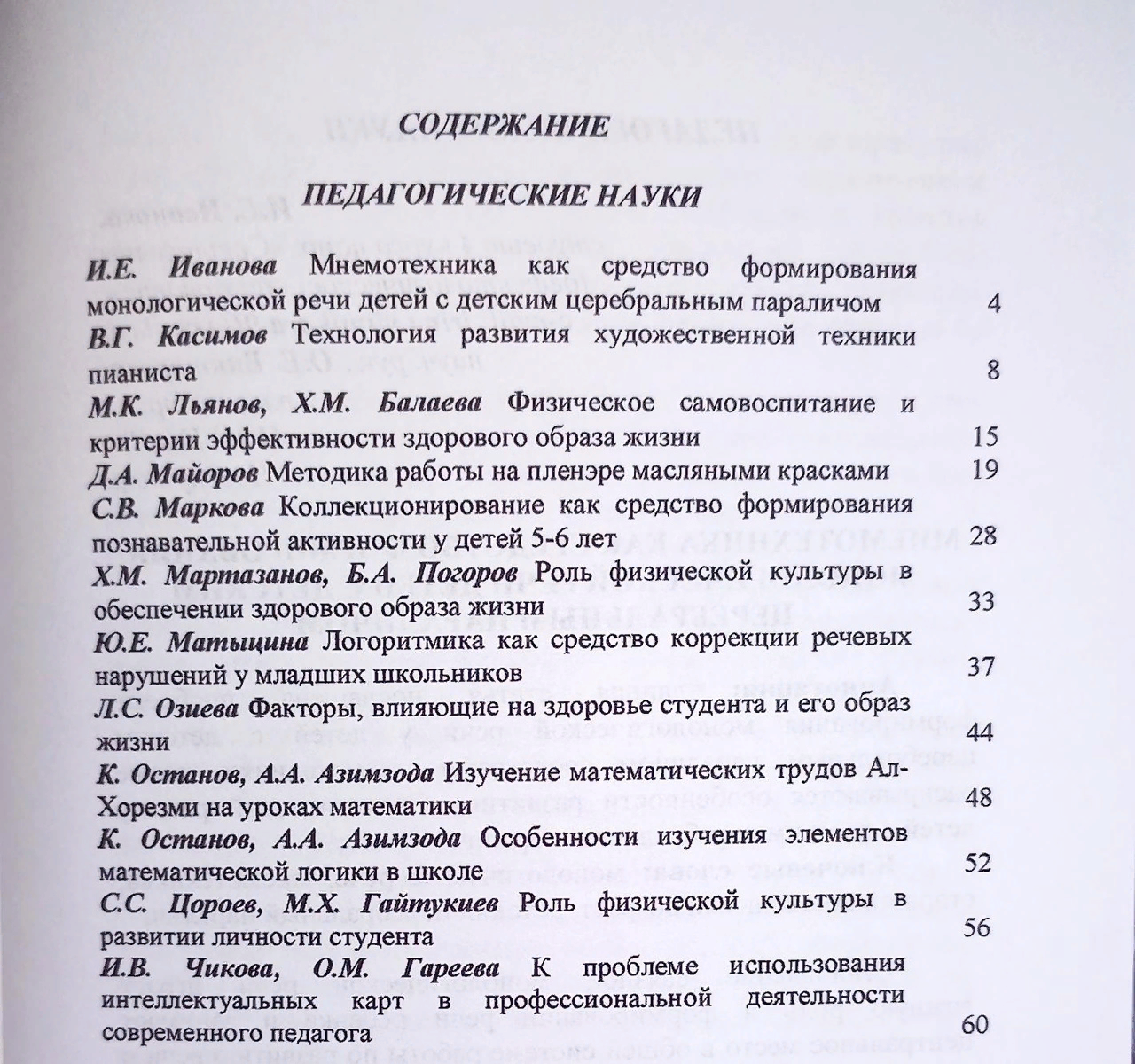 Результаты участия воспитанников  в (конкурсах, выставках, турнирах, акциях, фестивалях)
Муниципальный уровень – 18

Республиканский уровень – 3

Интернет конкурсы – 8
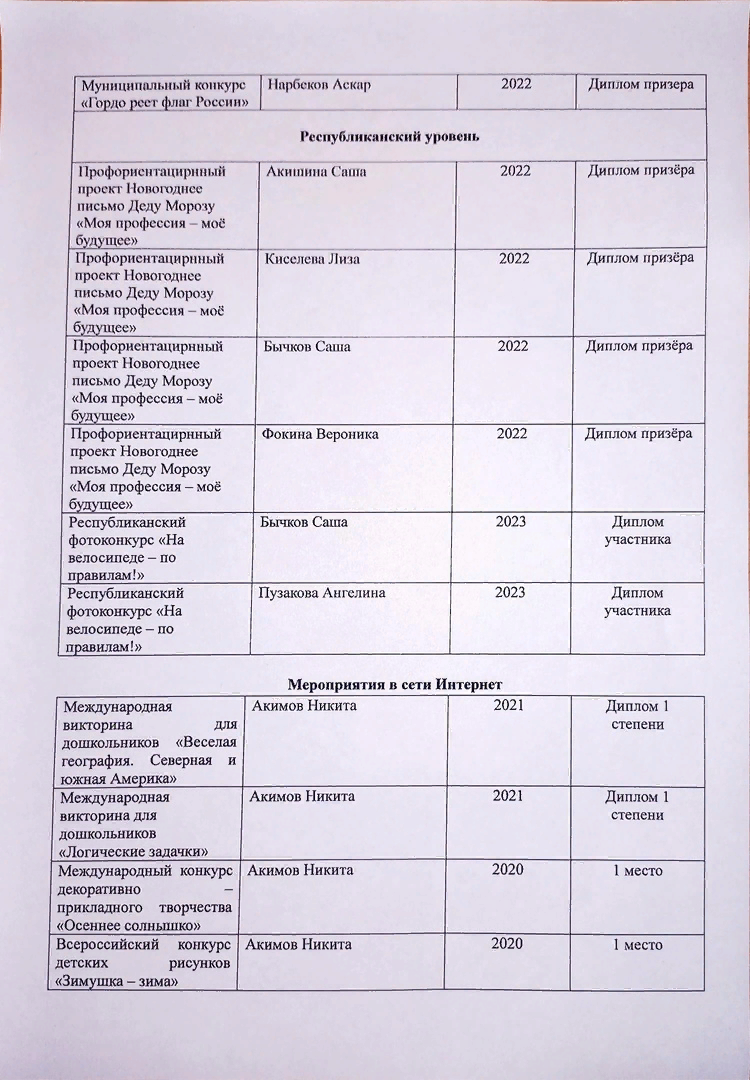 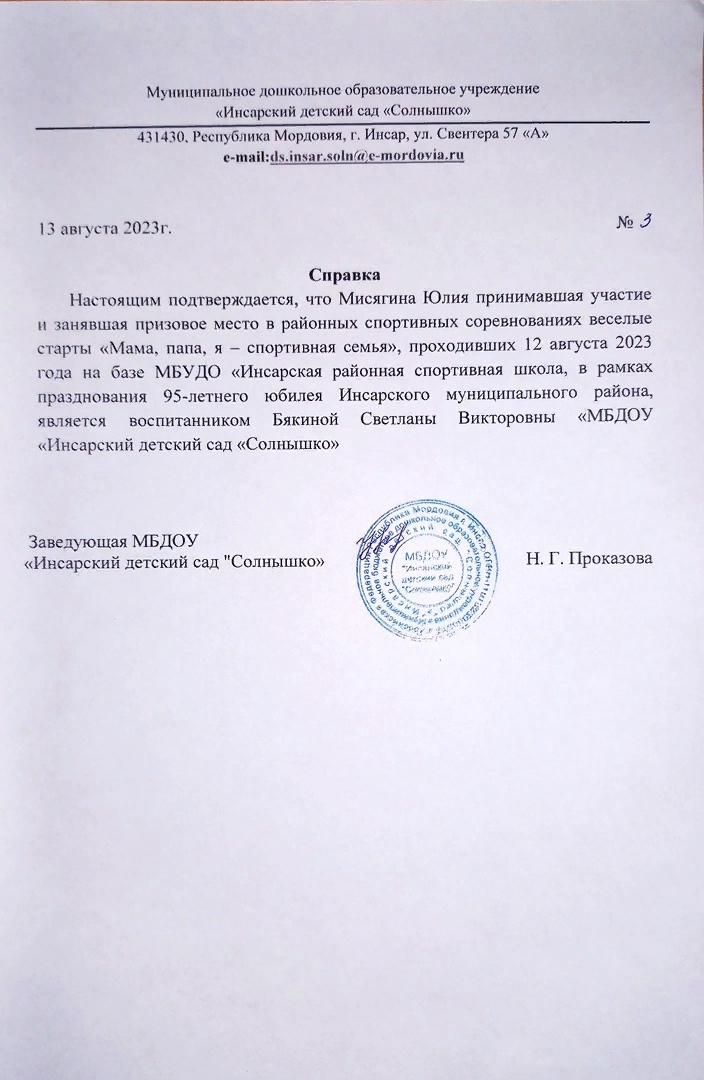 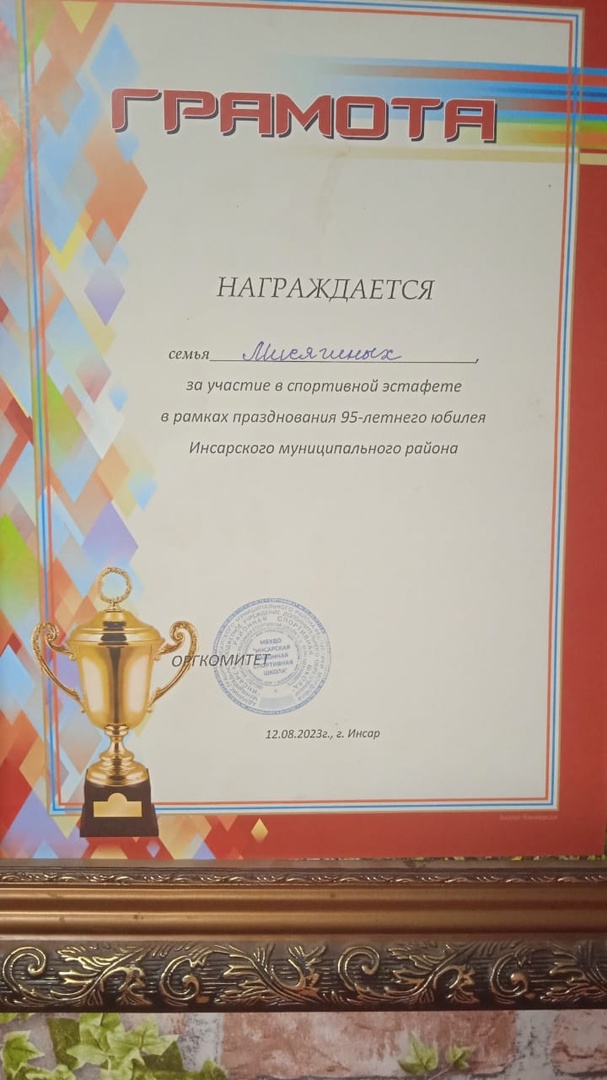 Справка
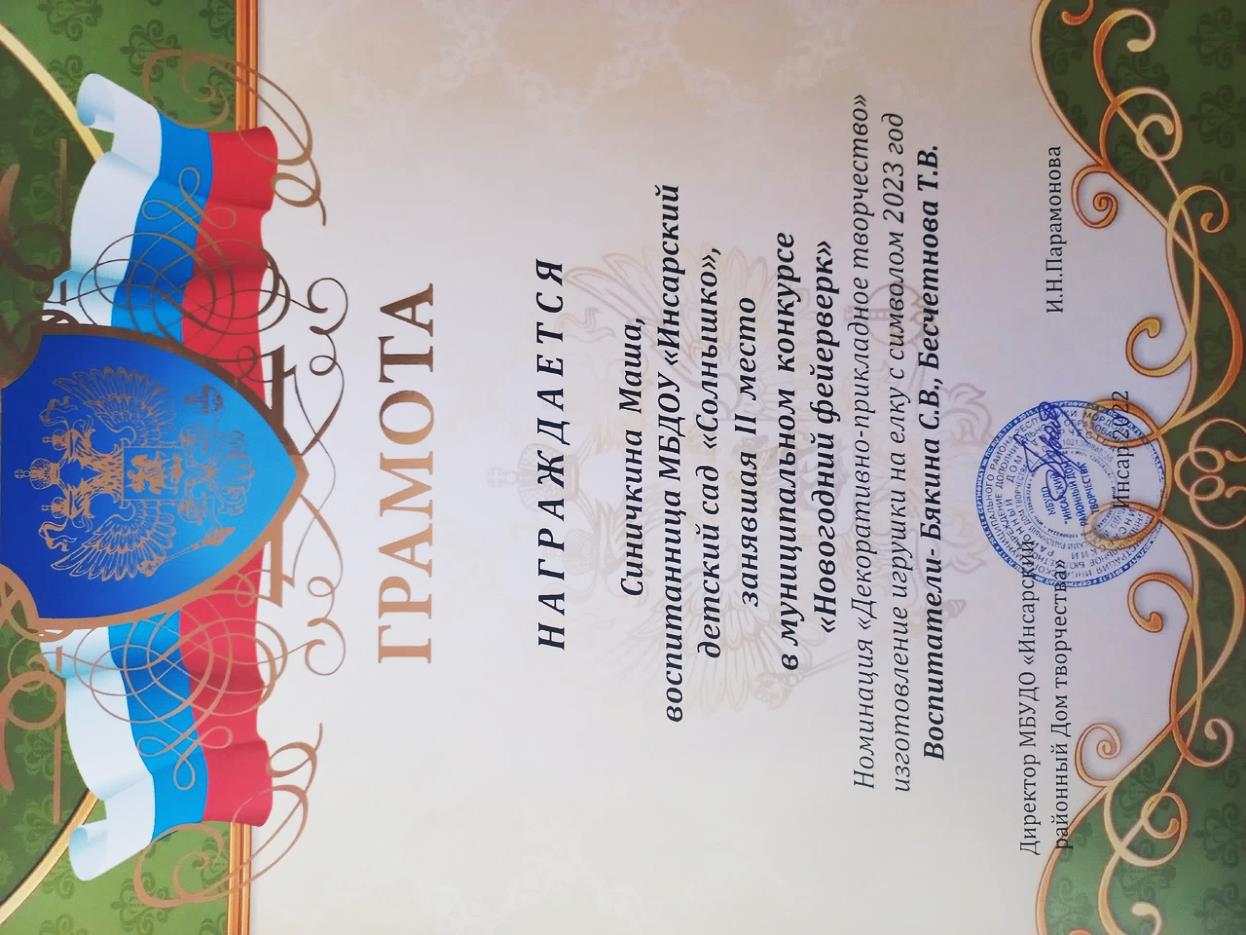 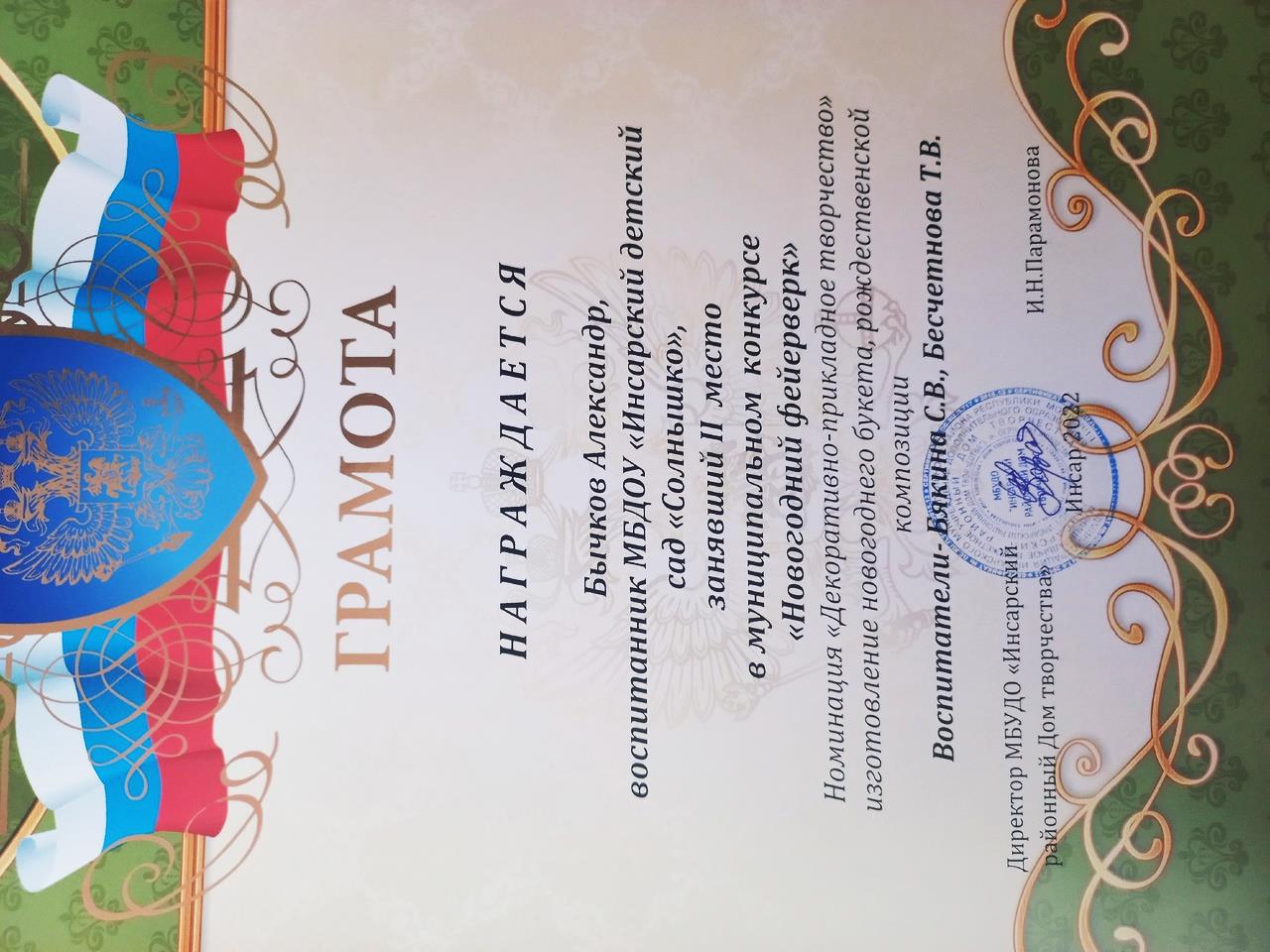 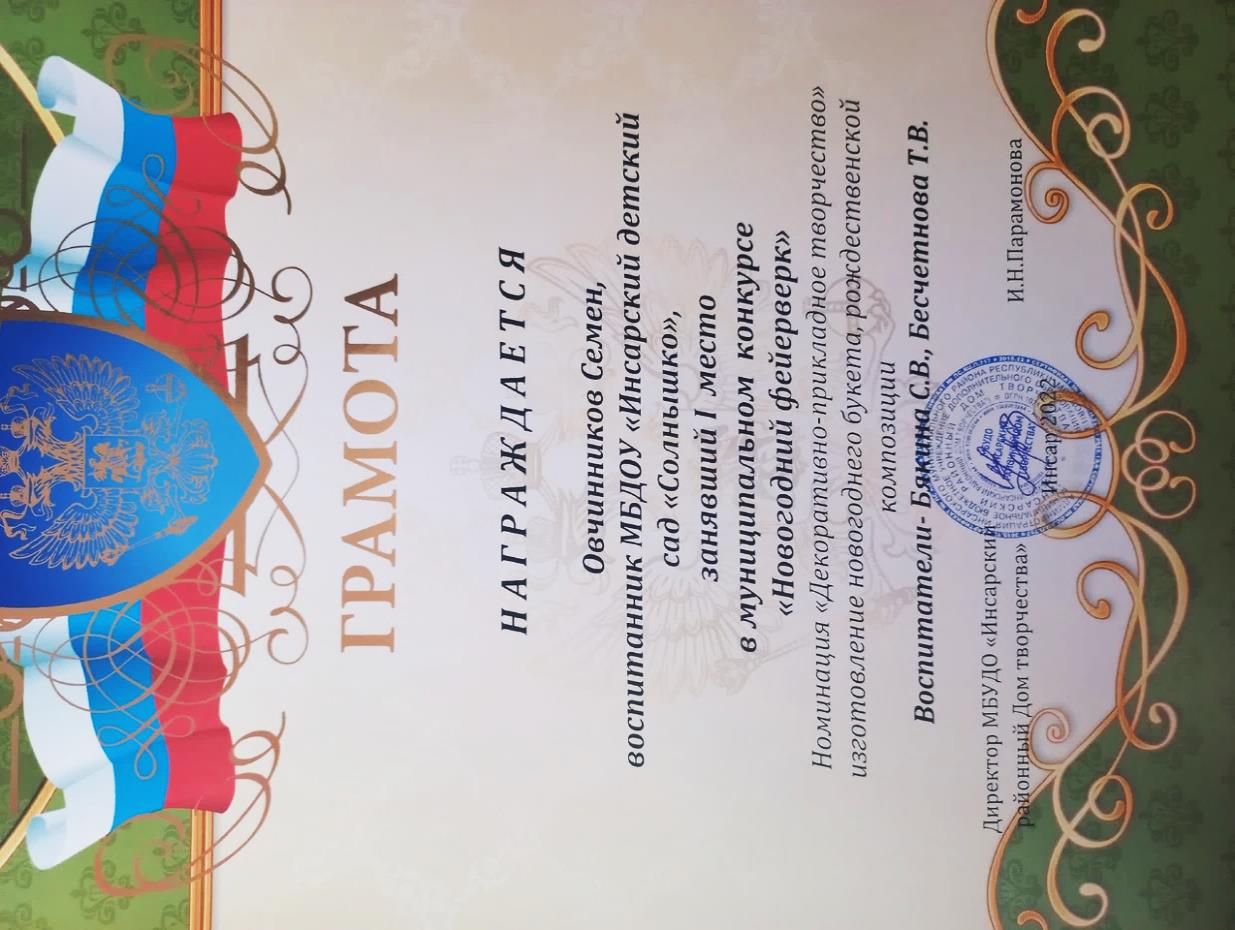 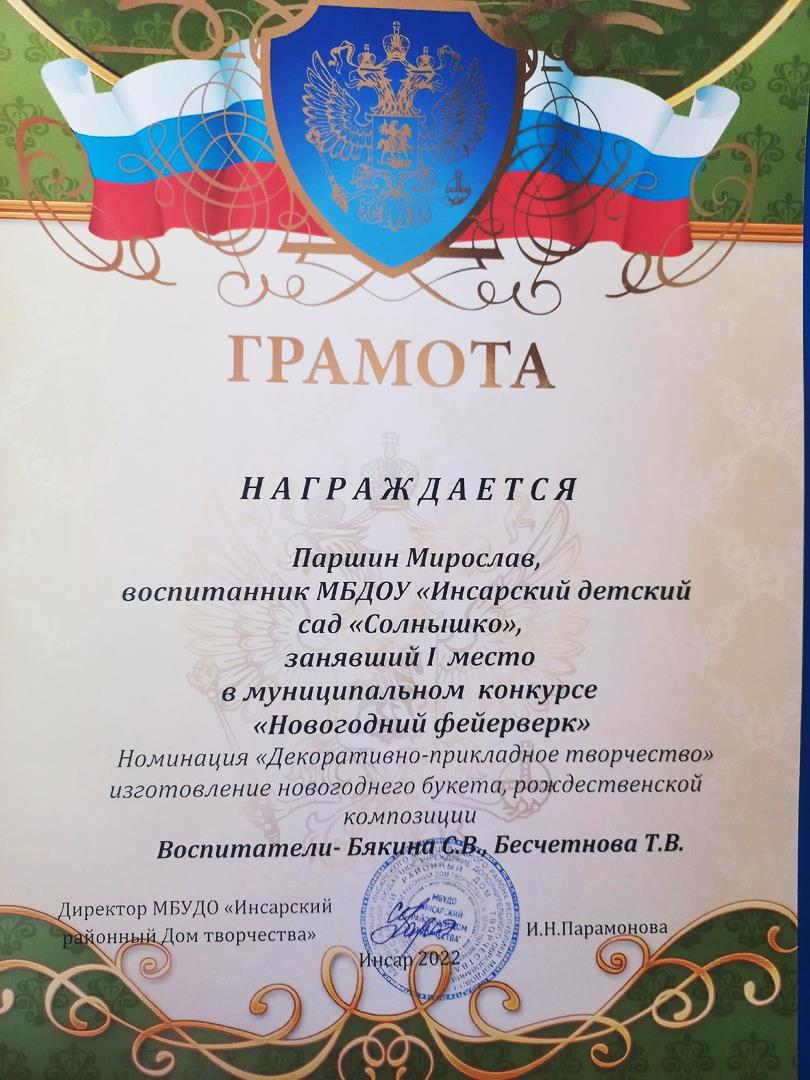 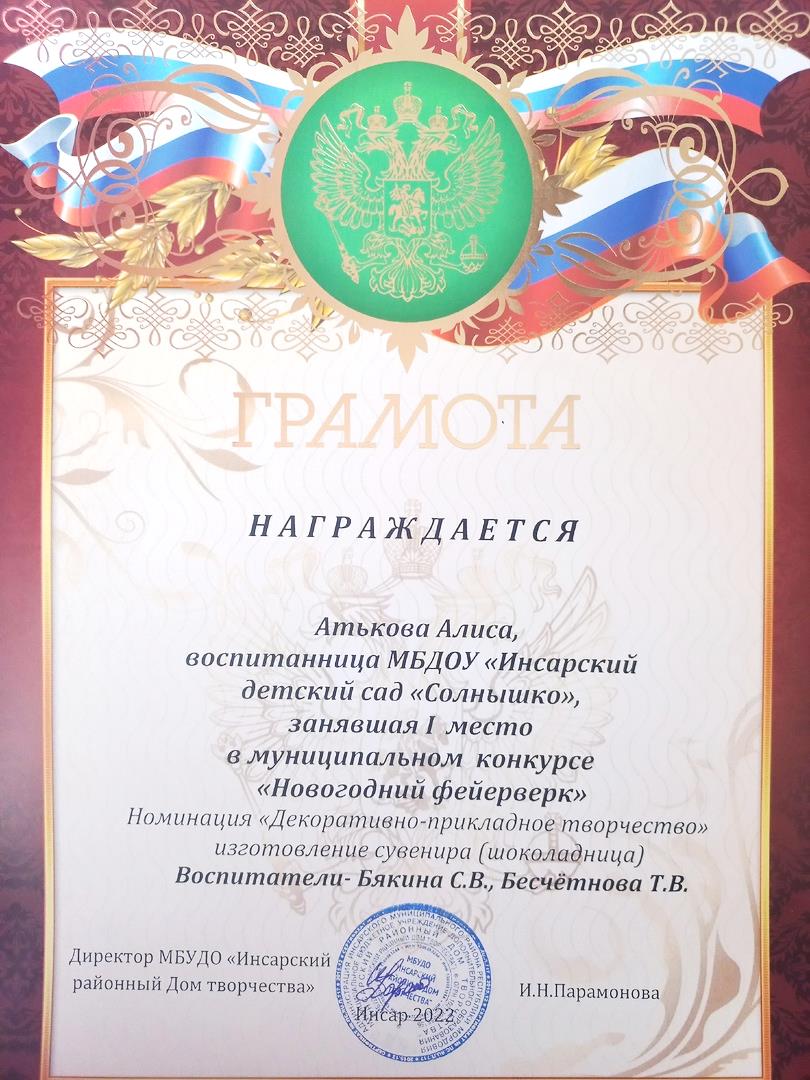 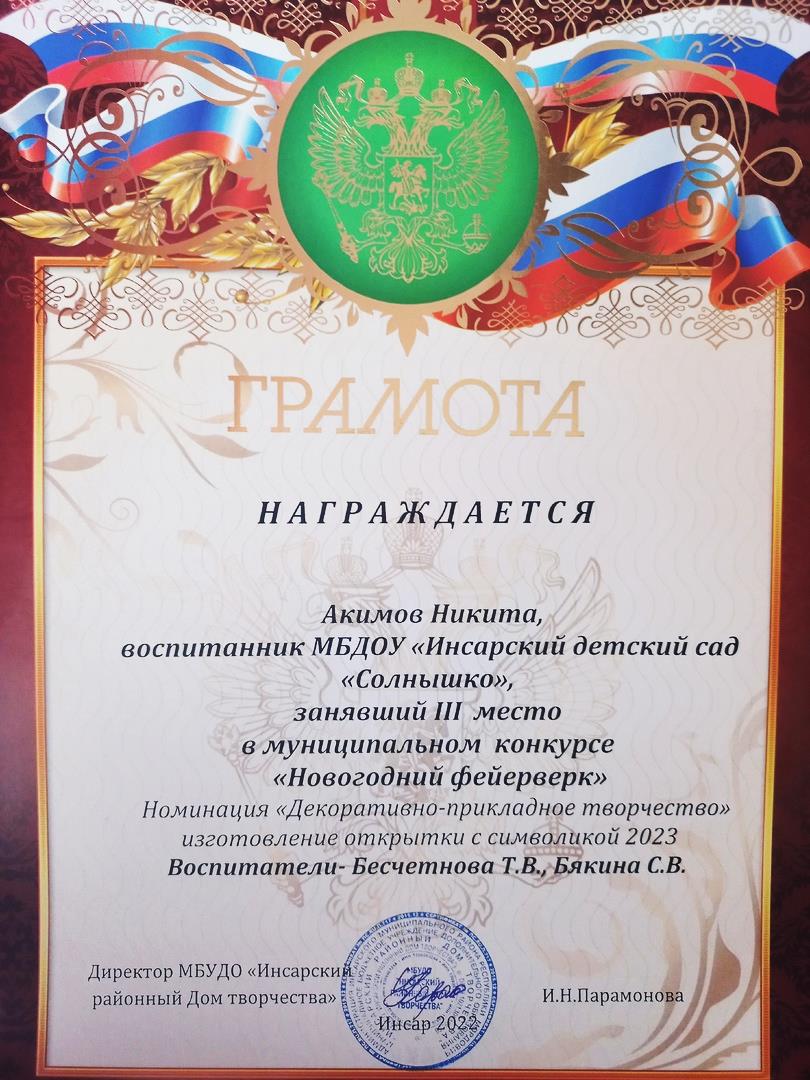 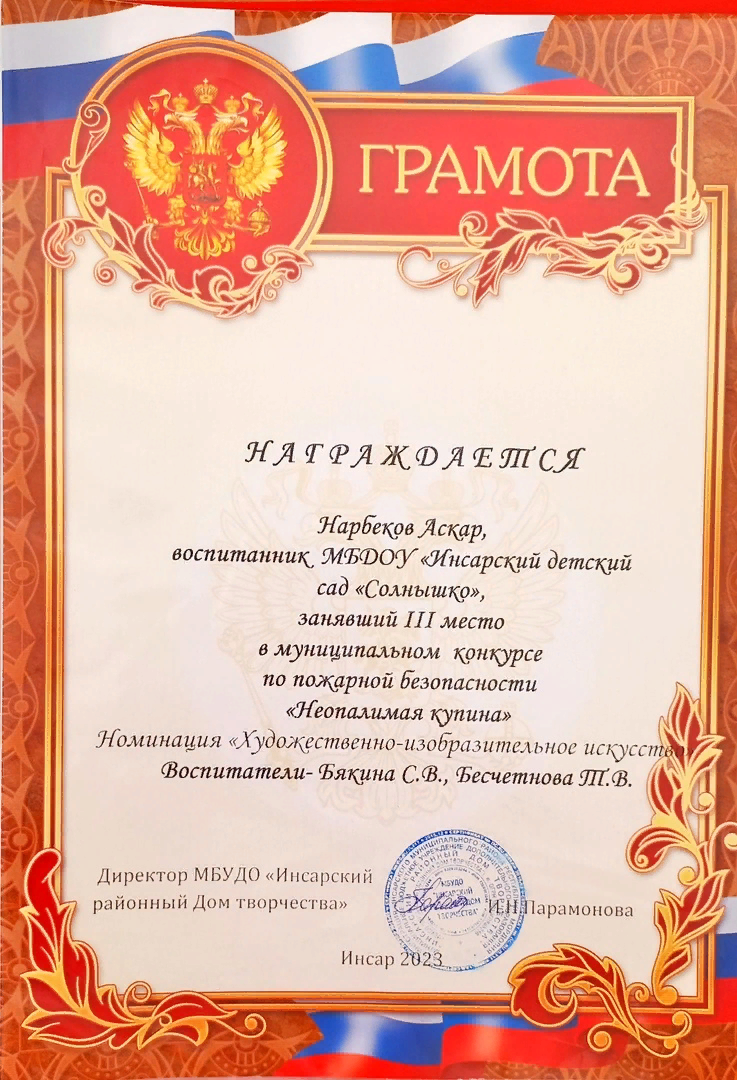 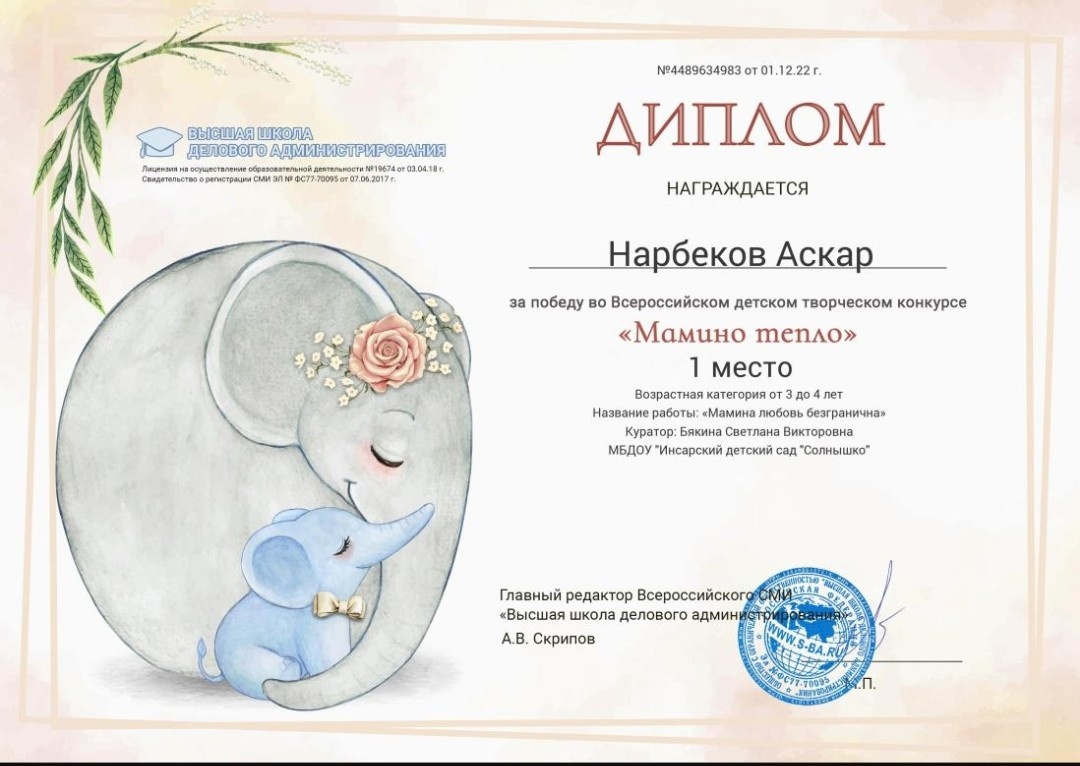 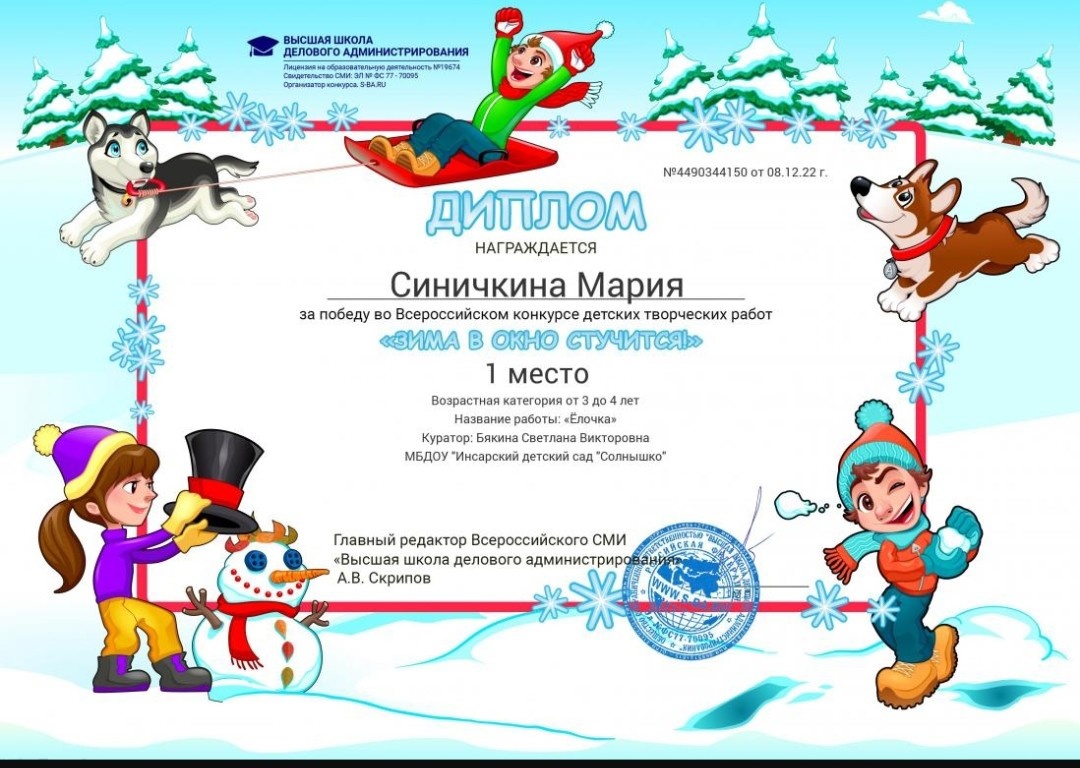 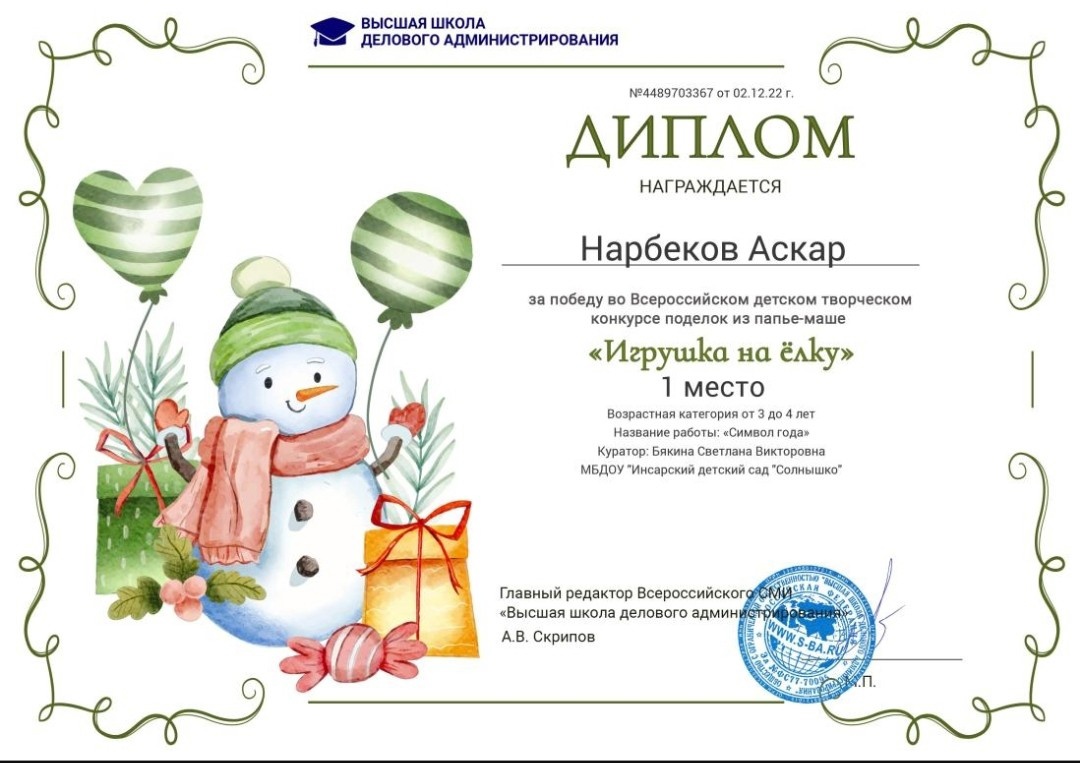 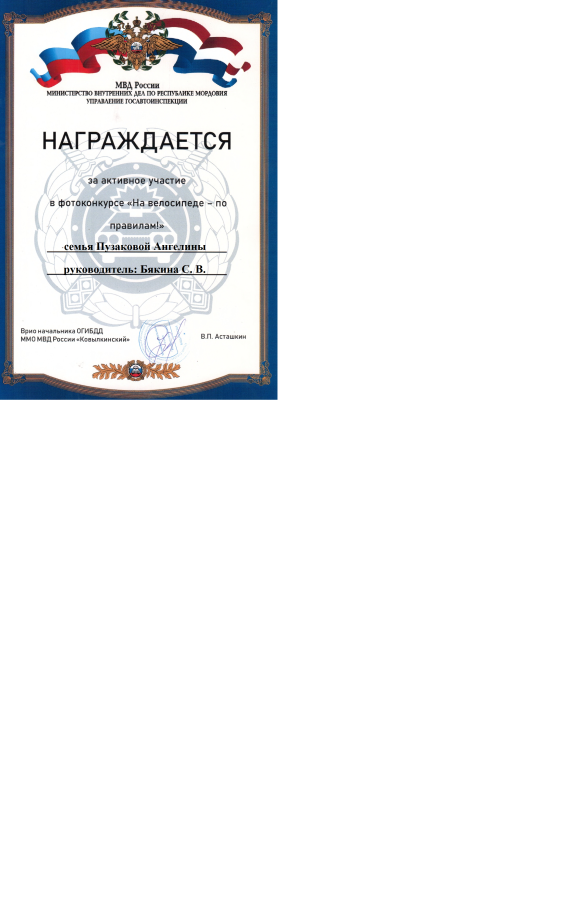 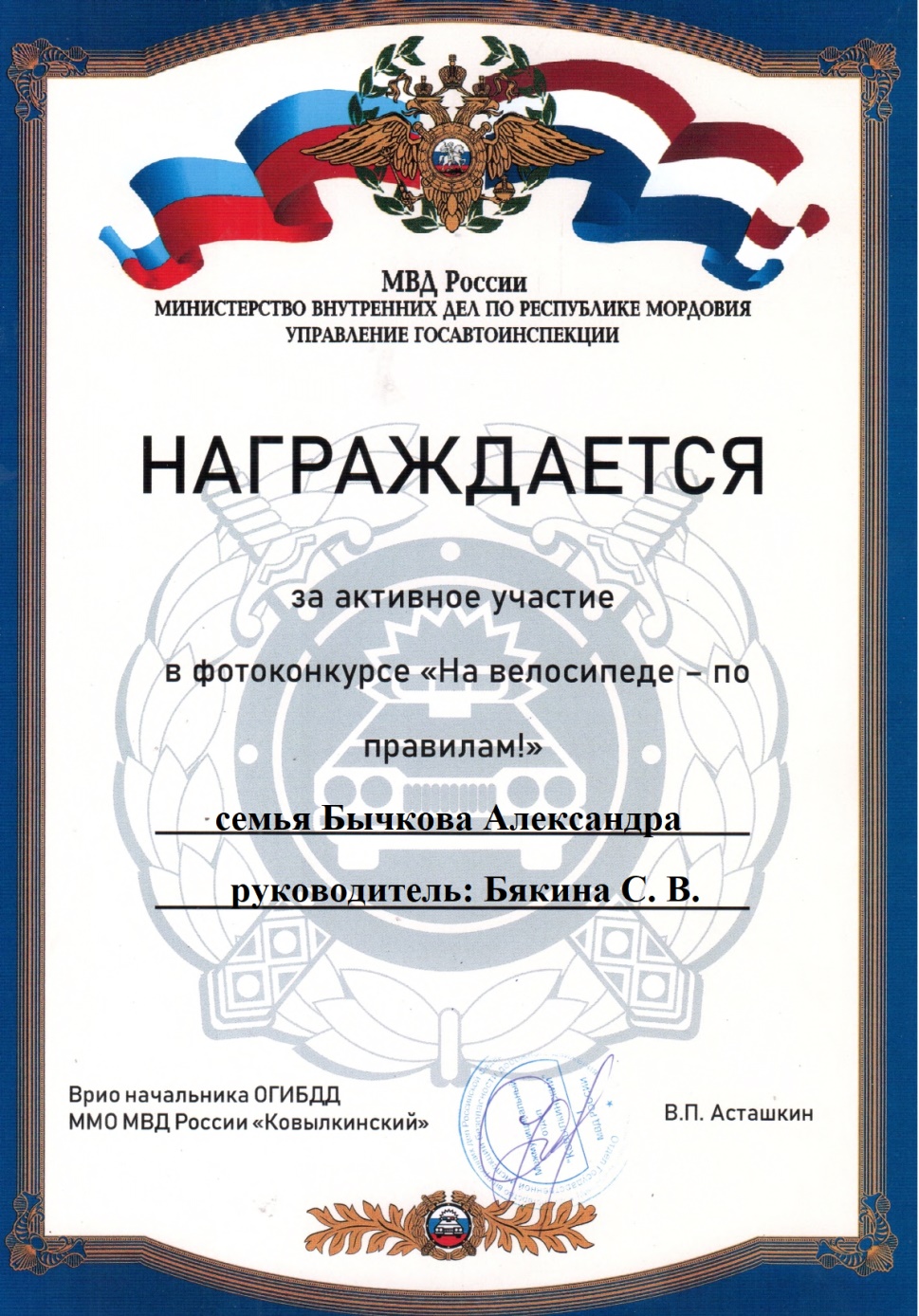 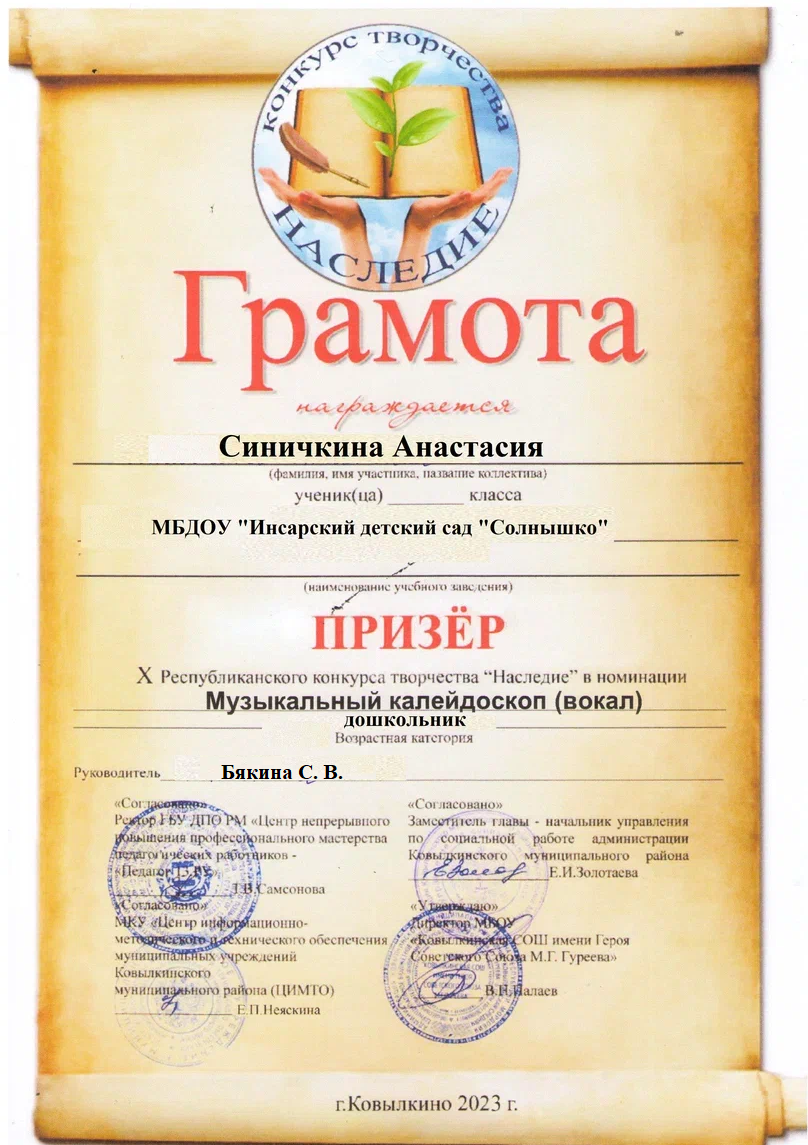 Выступления на заседаниях методических советов, научно – практических конференциях, педагогических чтениях, семинарах, секциях, форумах, радиопередачах. (очно)
Муниципальный уровень: 3

Уровень образовательной организации:  3
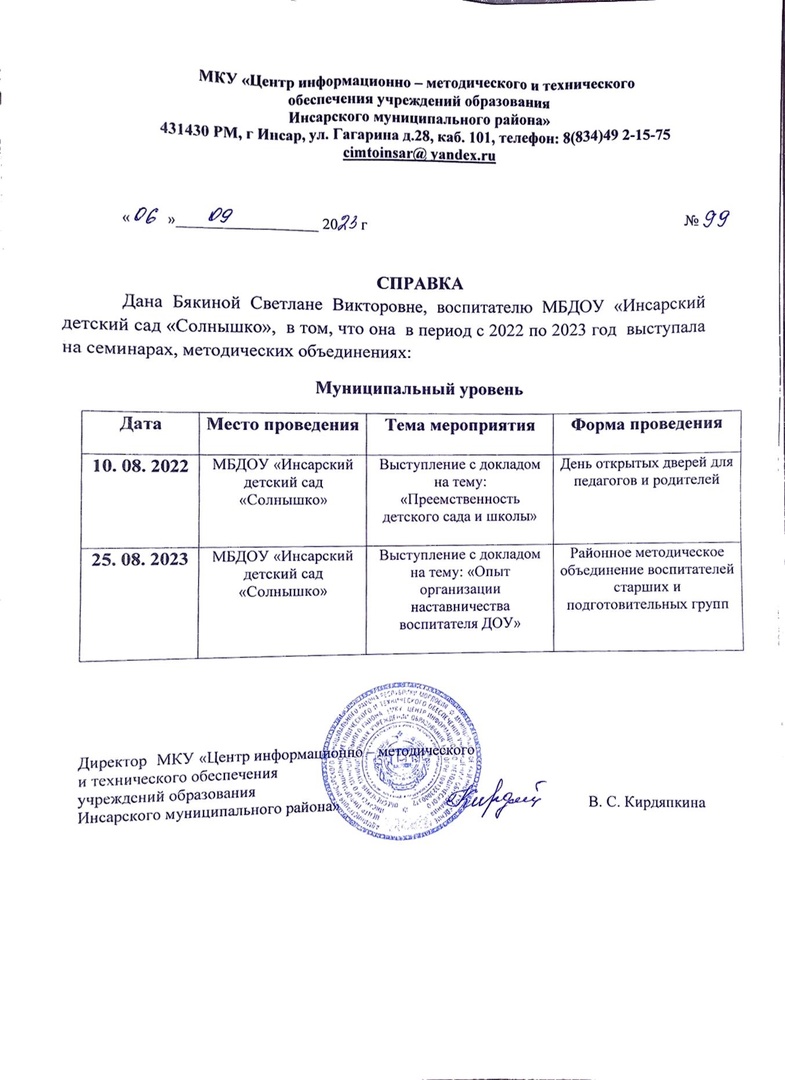 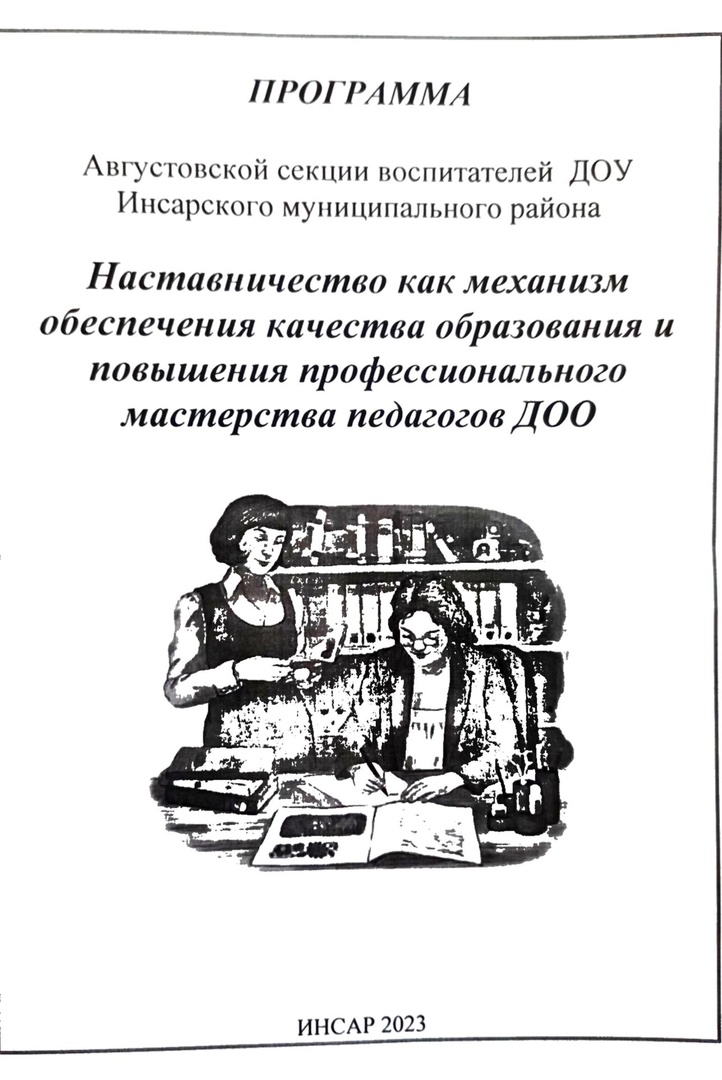 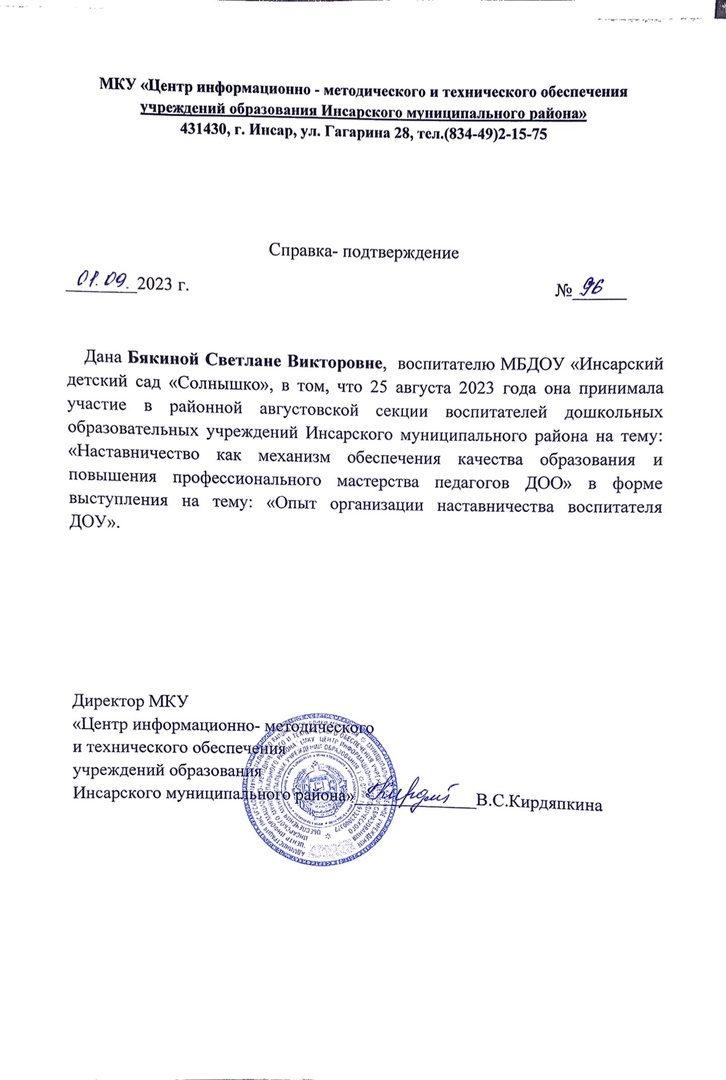 Проведение открытых занятий, мастер-классов, мероприятий
Муниципальный уровень: 2

Уровень образовательной организации:  3
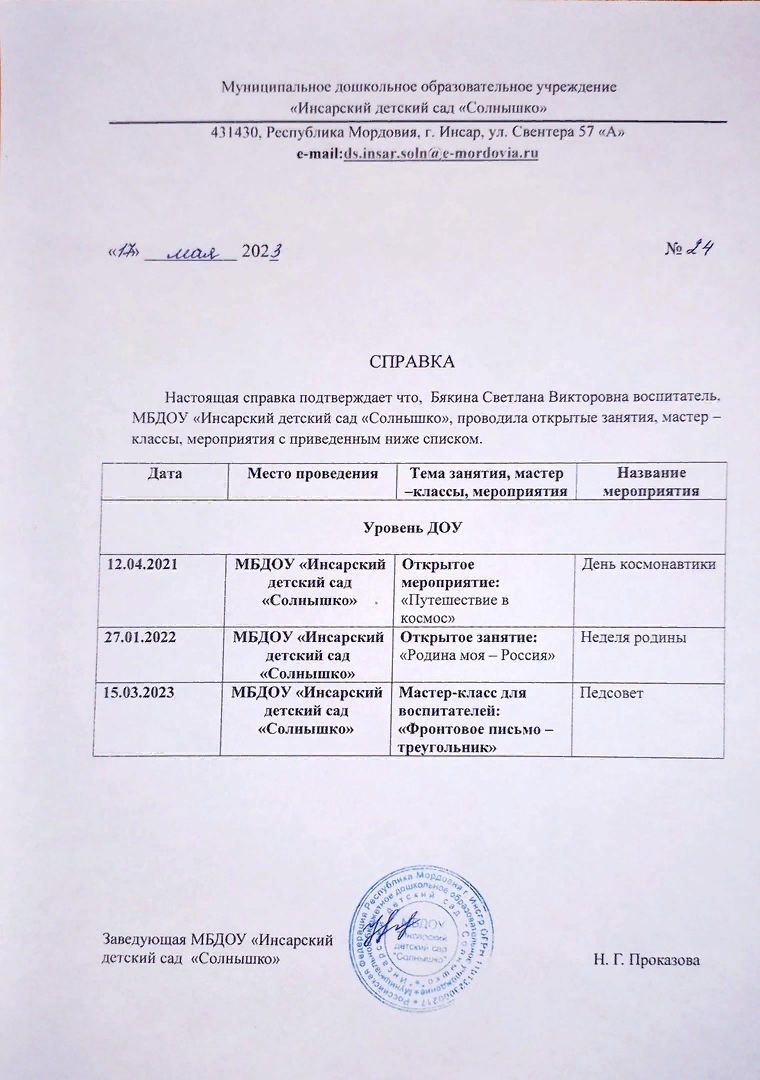 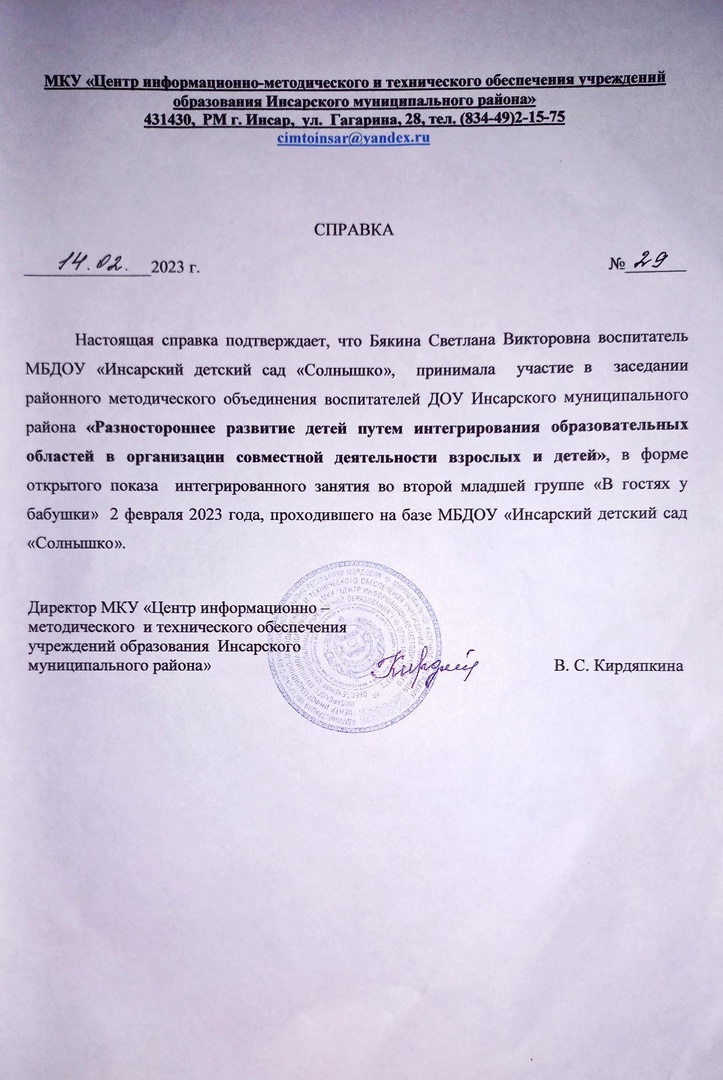 Позитивные результаты работы с воспитанниками
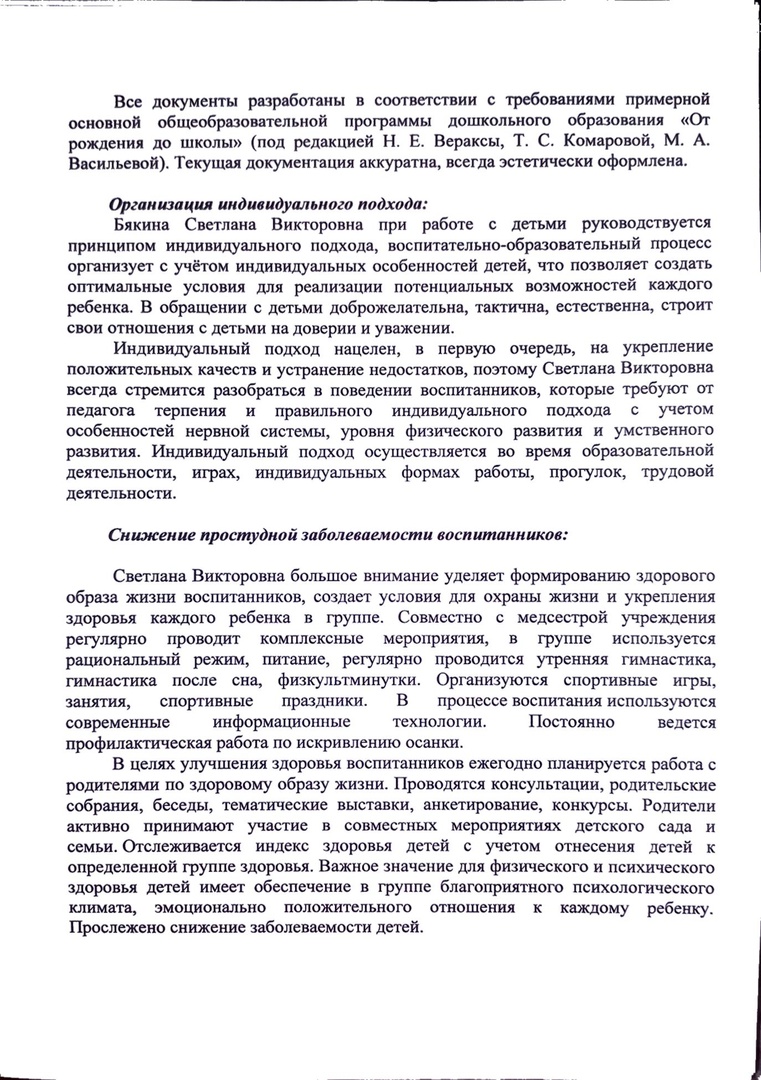 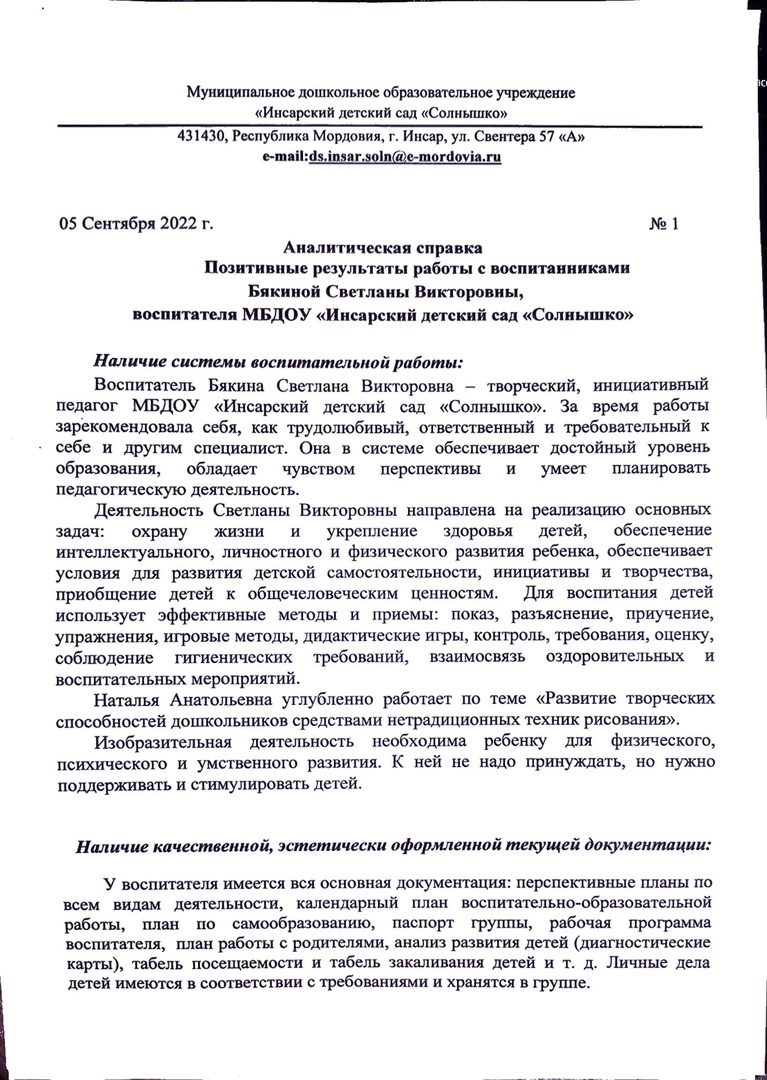 Аналит справка
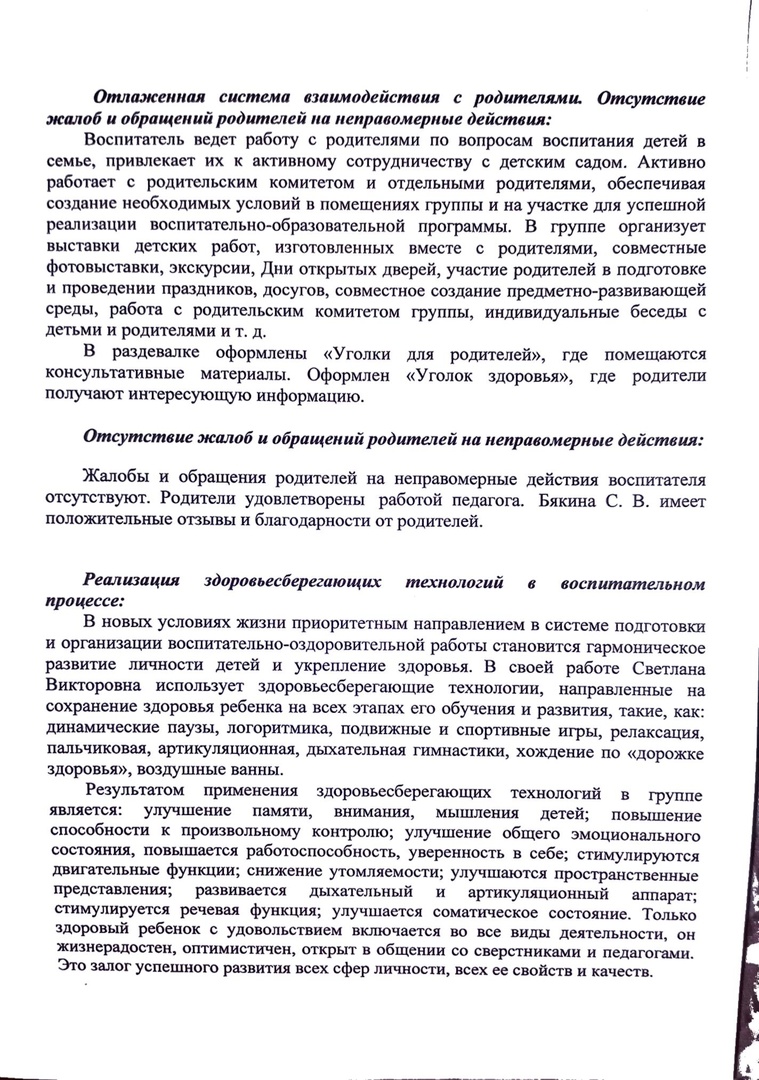 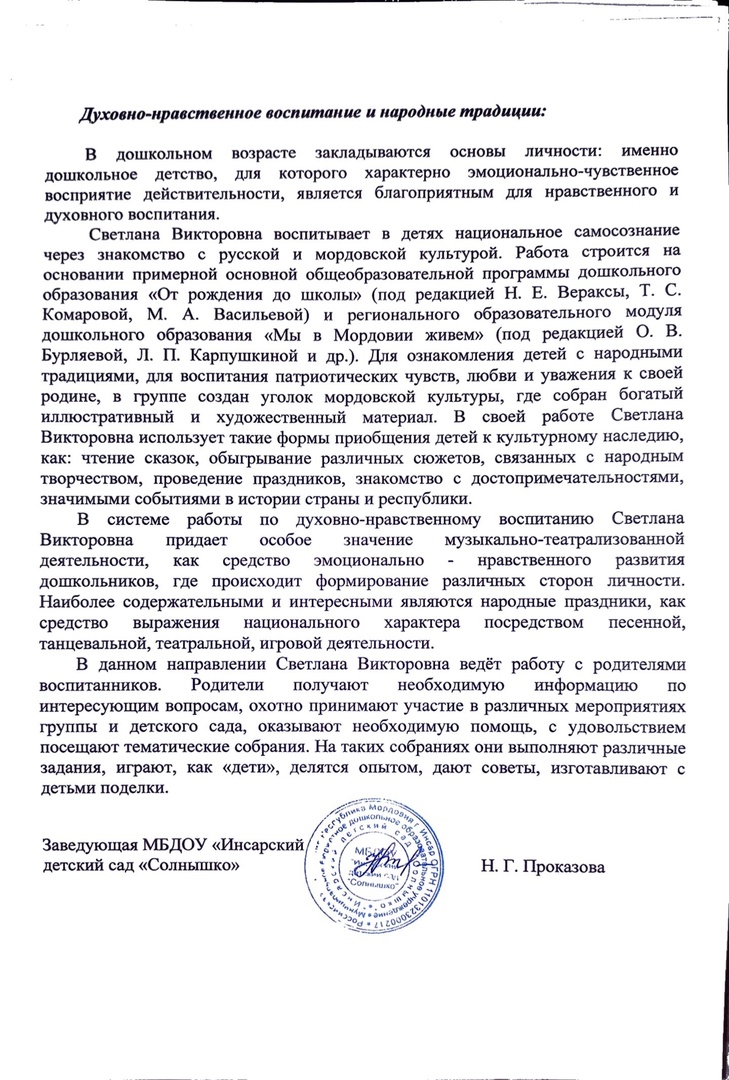 Качество взаимодействия  с родителями
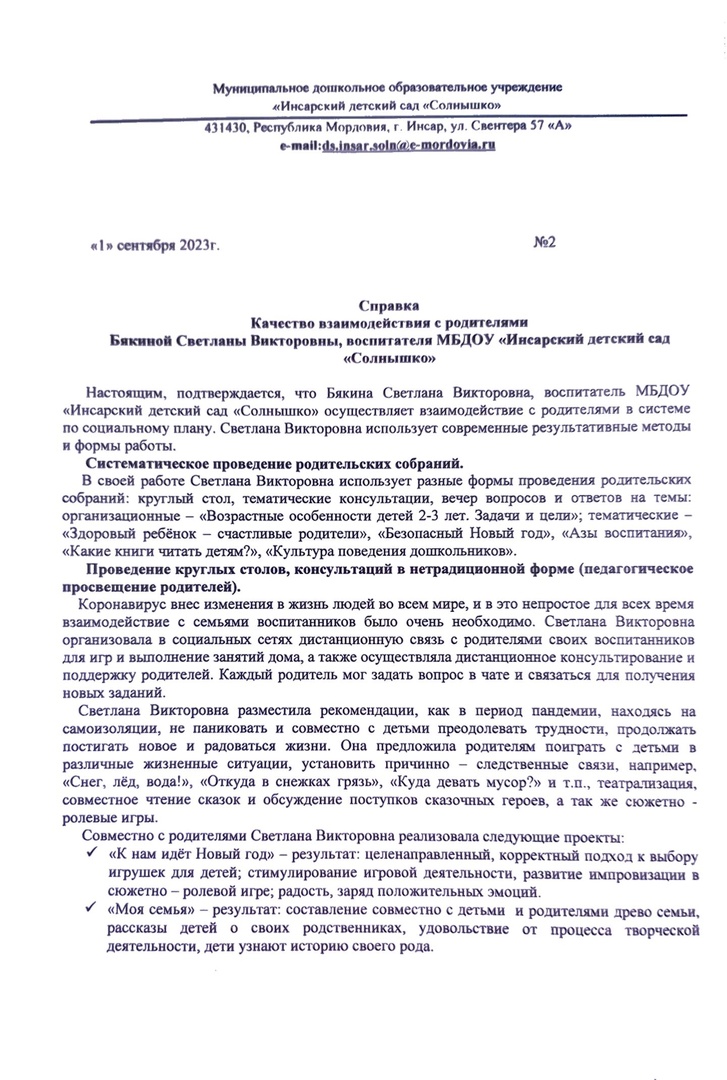 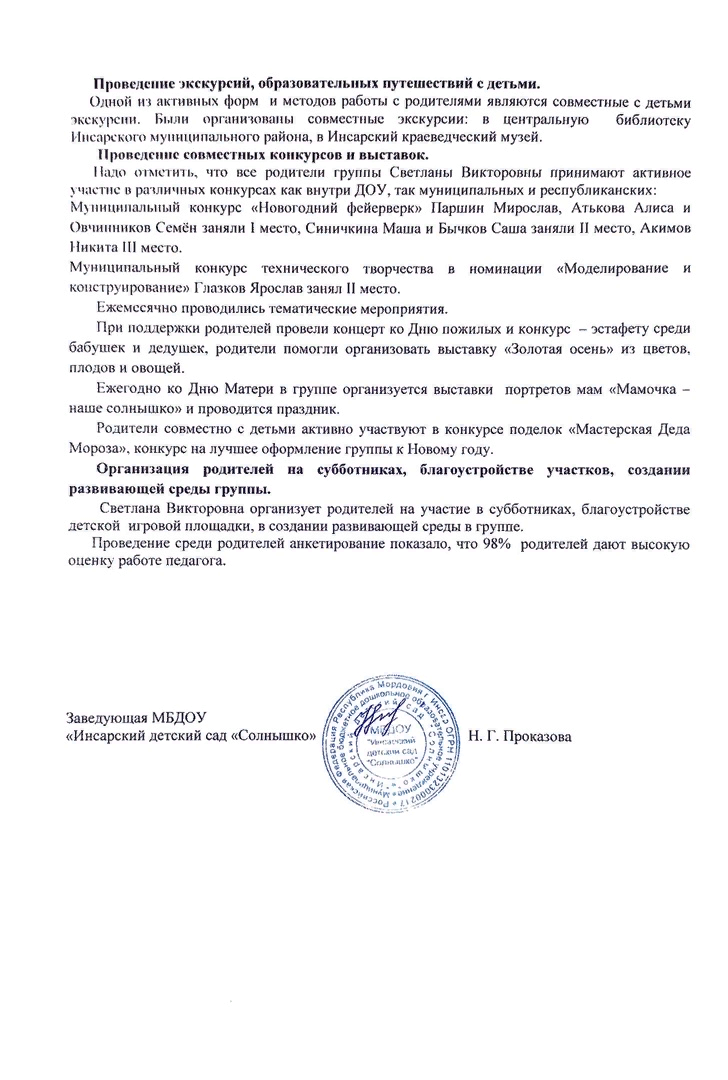 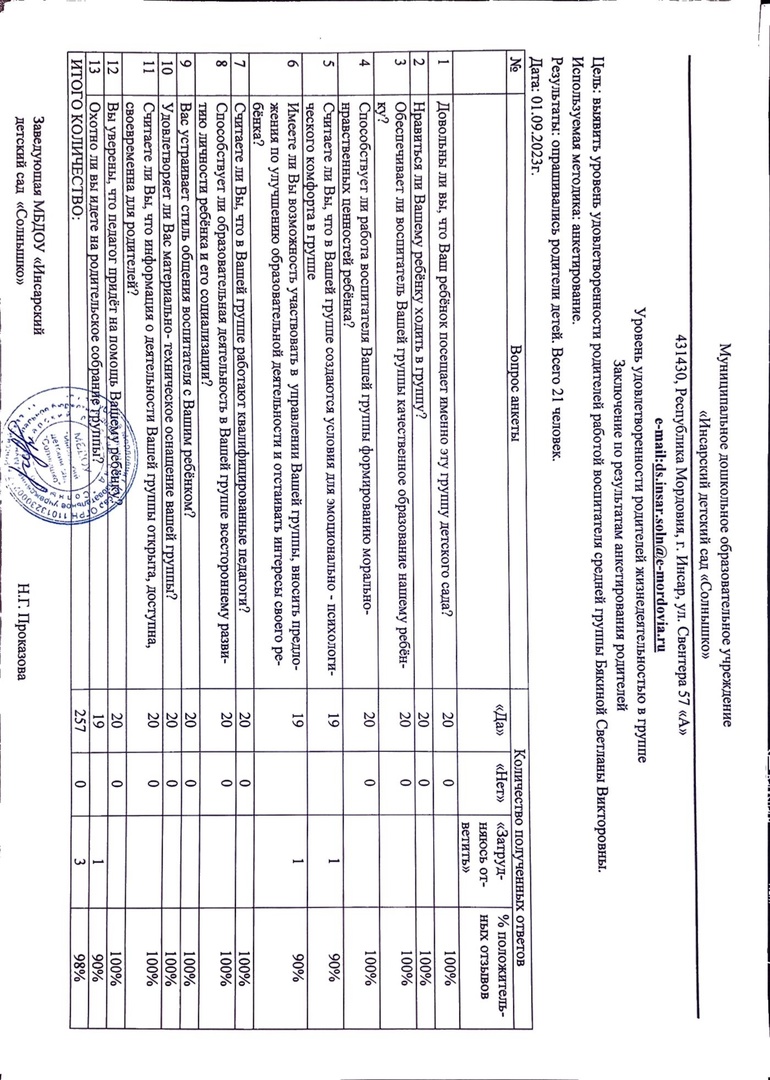 Таблица взаимод с родителемя
Участие педагога в профессиональных конкурсах
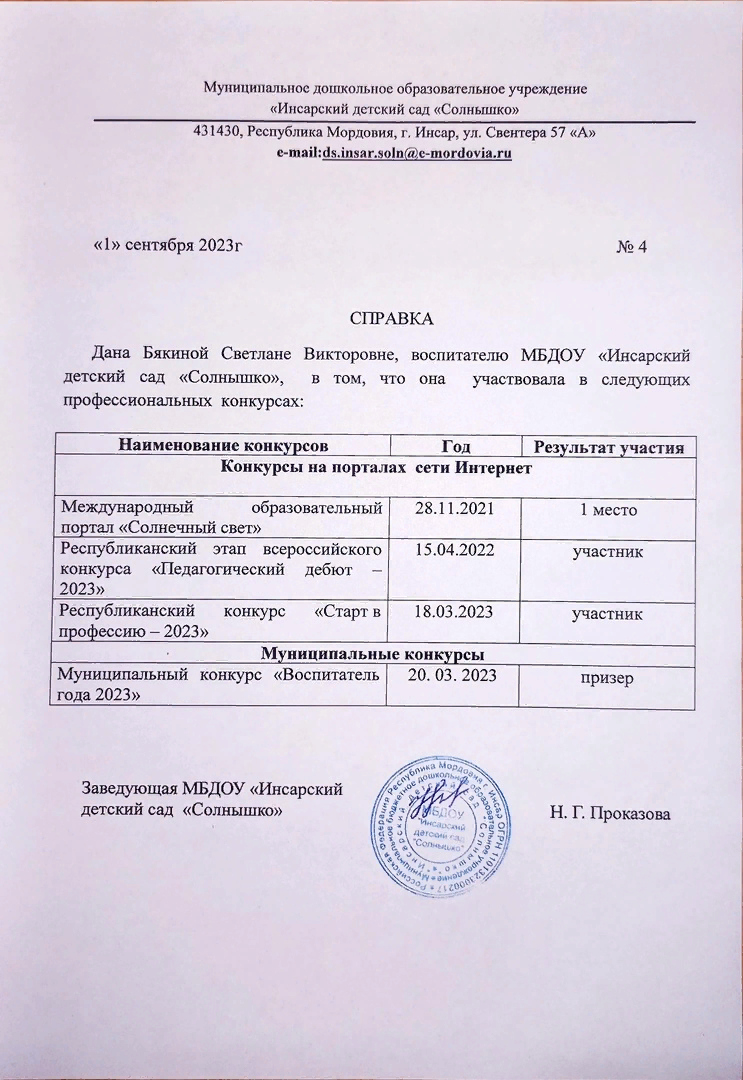 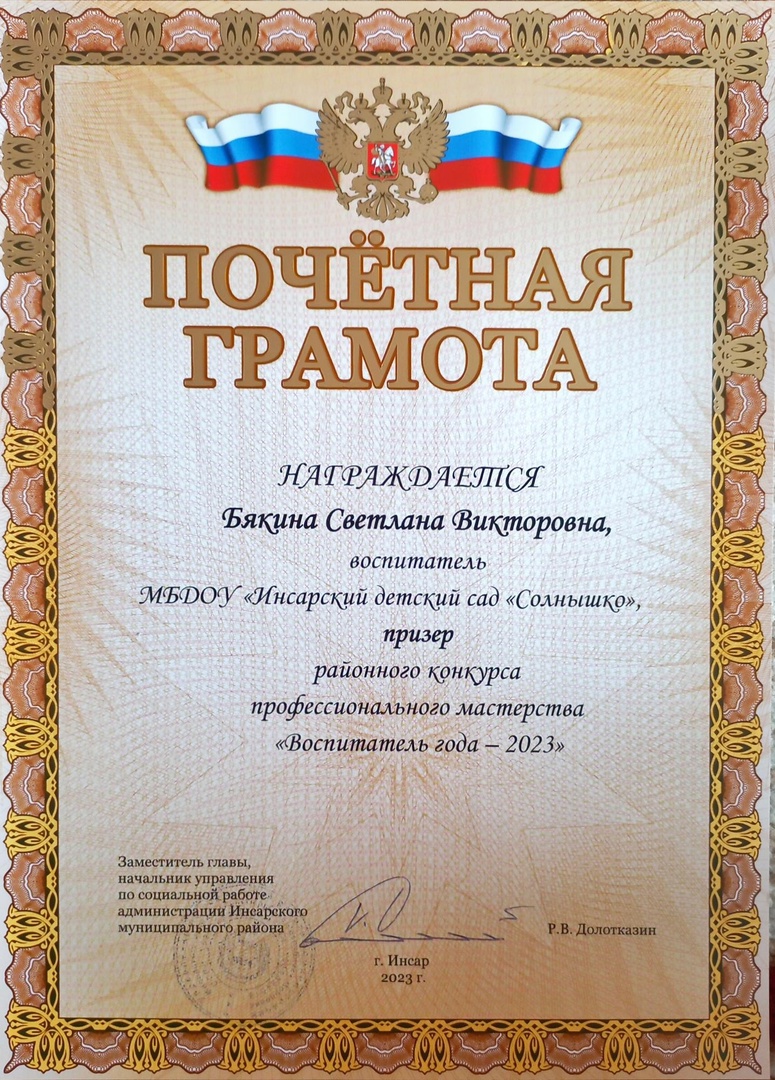 Награды и поощрения педагога
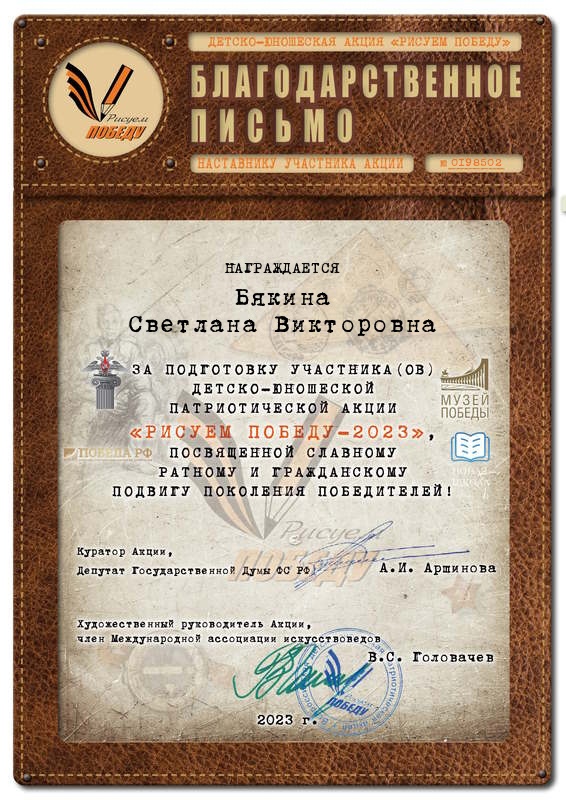 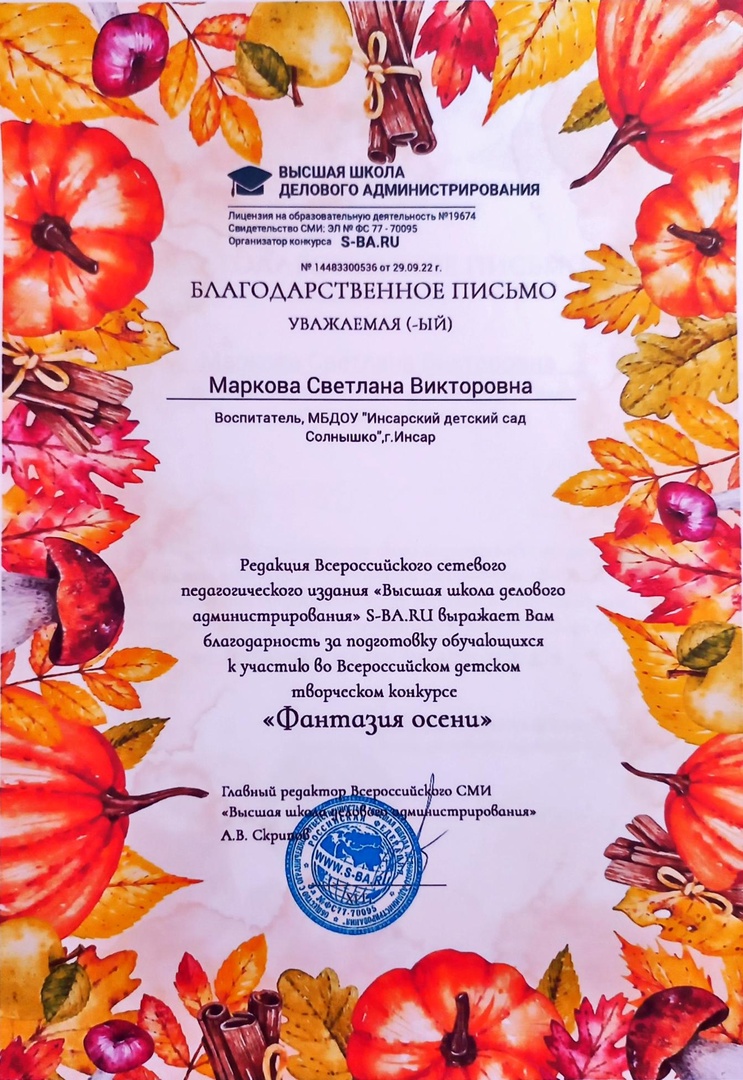 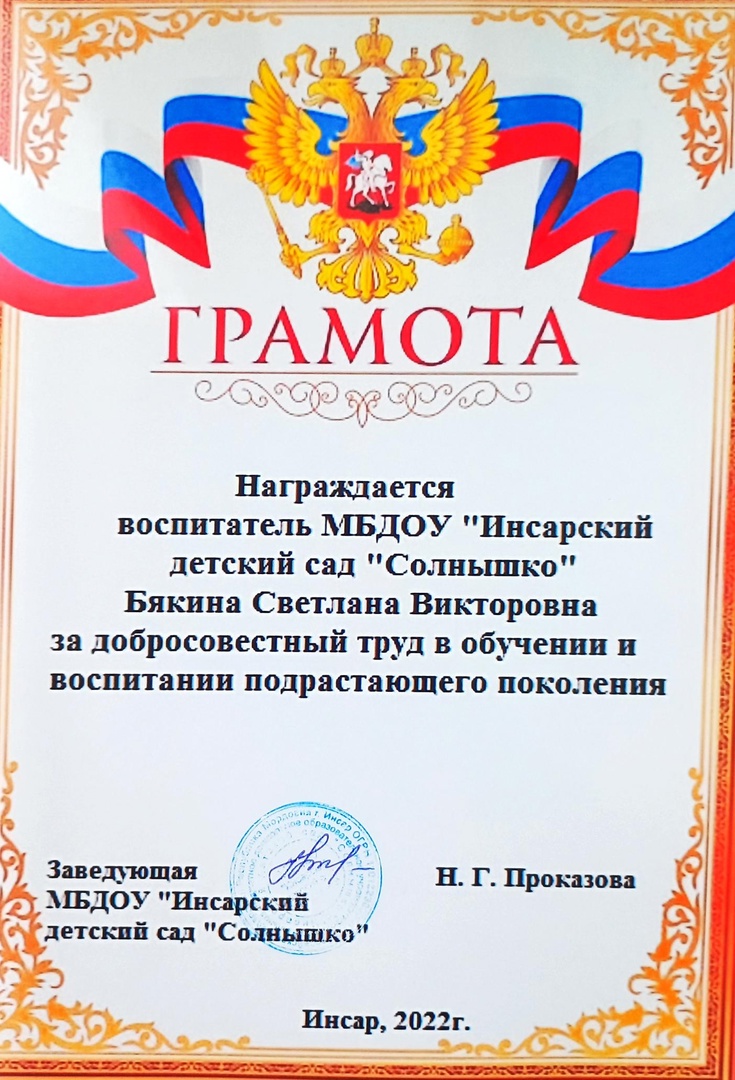 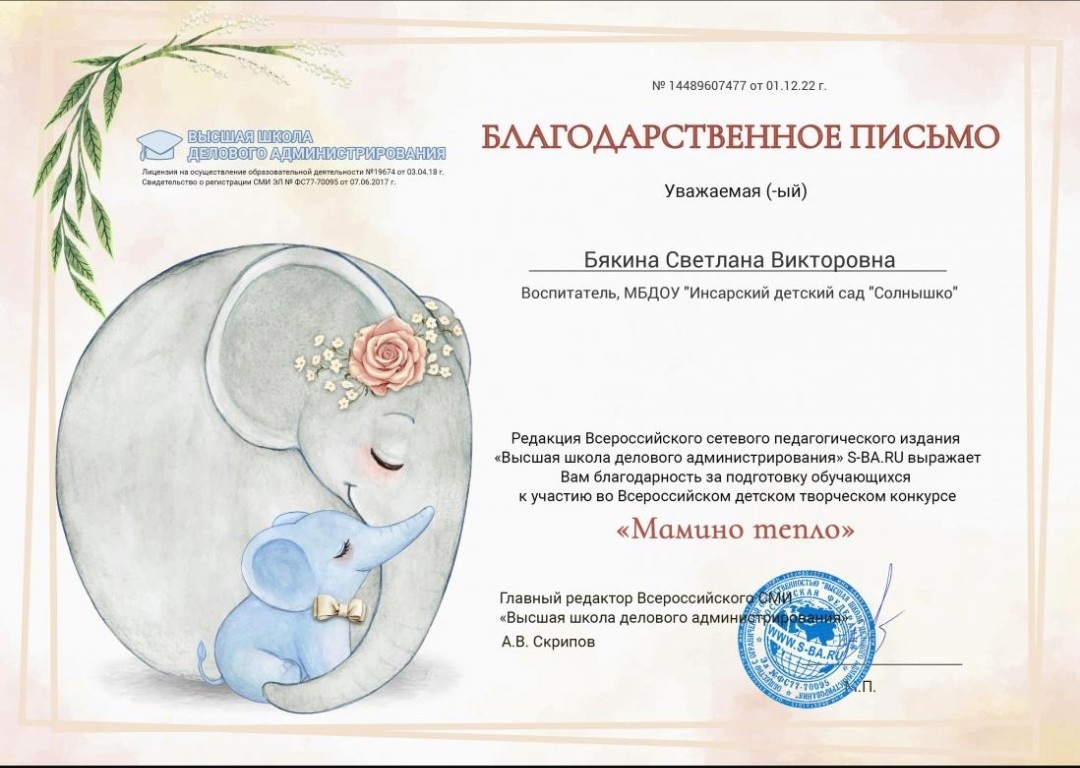 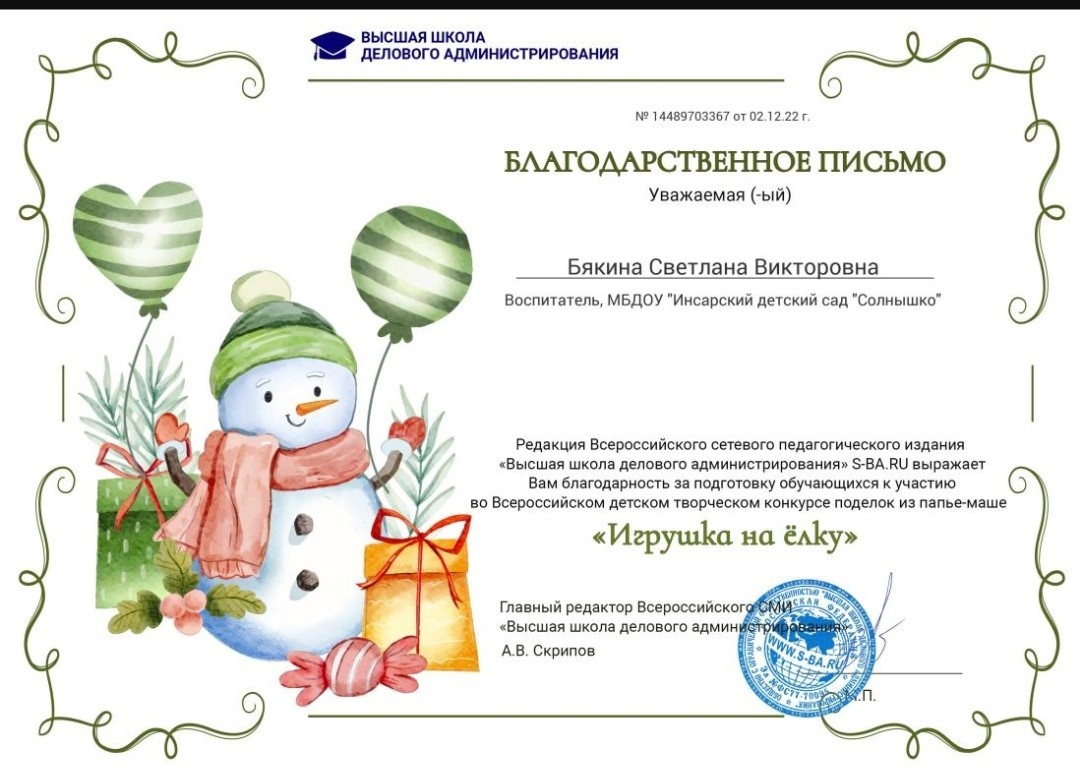